UNIT 13: FINANCIAL  REPORTING
UNIT CODE: K/508/0526
CREDIT  VALUE: 15
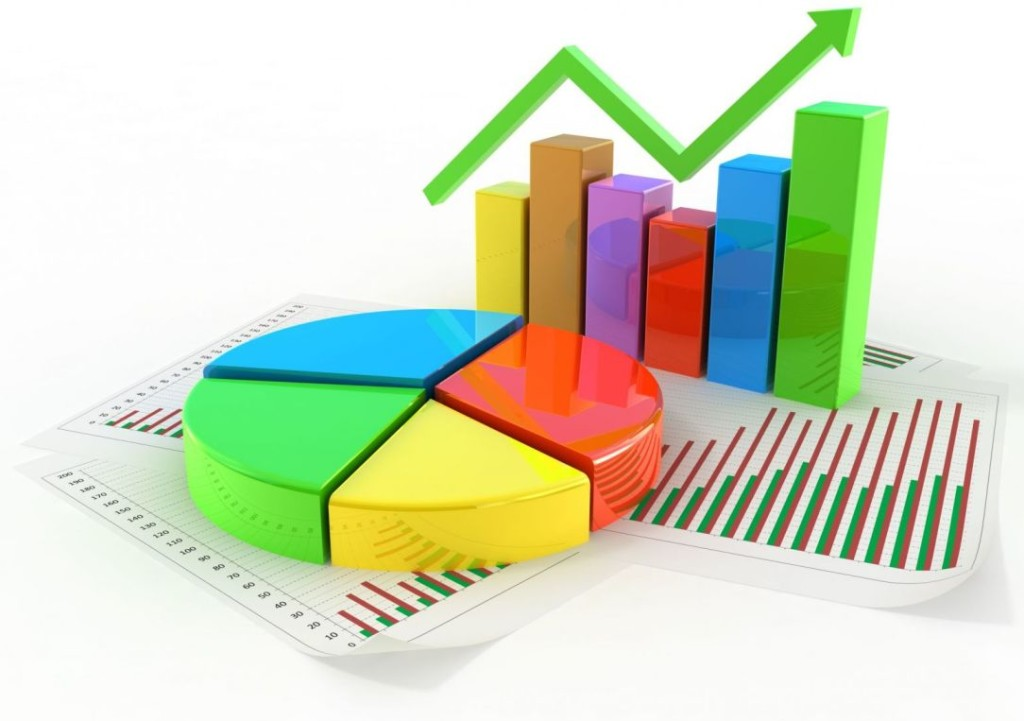 UNIT 13: FINANCIAL  REPORTING
Learning Outcome 4.Evaluate international differences in financial reporting
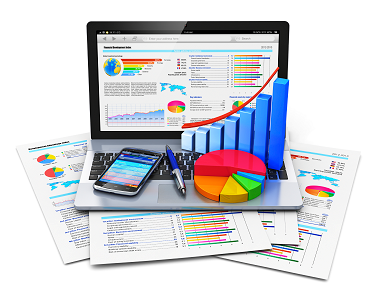 THE BASIC SYLLABUS
1. Analyse the context and purpose of financial reporting.
2.Interpret Financial statements
3.Evaluate financial reporting standards and theoretical models and concepts
4. Evaluate international differences in financial reporting
LEARNING OUTCOMES
Evaluate financial reporting standards and theoretical models and concepts






D3:  Critically evaluate the application of IFRS in application to specific countries and differences in financial reporting based on models and theories
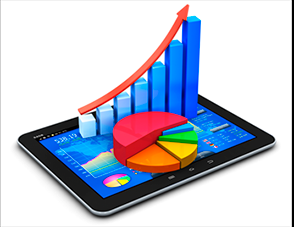 OVERVIEW
The development of the world economies, their financial markets, and the creation and growth of groups of multinational companies has failed to result in a consistent language. This inconsistency is even greater in the area of economics and business and results in difficulties understanding the financial statements of companies under different jurisdictions despite an increasing need to compare economic-financial information.
INTERNATIONAL DIFFERENCES IN EXTERNAL FINANCIAL  REPORTING AND FACTORS THAT INFLUENCE DIFFERENCES
The International Accounting Standards Board (IASB) develops International Financial Reporting Standards (IFRSs) with the objective of achieving comparable financial reporting across countries. Achieving comparability in financial reporting requires that IFRSs (1) be adopted by countries in a similar manner, and (2) be interpreted and applied in a consistent manner across various countries.
INTERNATIONAL DIFFERENCES IN EXTERNAL FINANCIAL  REPORTING AND FACTORS THAT INFLUENCE DIFFERENCES
The international accounting literature has defined these two aspects of comparability in financial reporting as de jure (consistency in form or rules) and  de facto (consistency in actual application) accounting. In adopting IFRSs, if countries make drastic amendments to IFRSs or if professional accountants are not able to interpret and apply the standards in a consistent manner, then comparability in financial reporting cannot be achieved.
INTERNATIONAL DIFFERENCES IN EXTERNAL FINANCIAL  REPORTING AND FACTORS THAT INFLUENCE DIFFERENCES
There is an expectation within the international business community that accounting practices, which produce an important source of business information, should transcend national boundaries and converge (Carlson, 1997, p. 357). In the international accounting literature, this process has been simultaneously called "harmonisation" or "convergence", while they are not, in fact, the same process.
INTERNATIONAL DIFFERENCES IN EXTERNAL FINANCIAL  REPORTING AND FACTORS THAT INFLUENCE DIFFERENCES
Nobes (1995, p. 117) describes accounting harmonisation as "a process of increasing the compatibility of accounting practices by setting bounds to their degree of variation". Harmonisation is a process that involves the international coordination of different accounting standards and policies that are the basis for financial reporting.
INTERNATIONAL DIFFERENCES IN EXTERNAL FINANCIAL  REPORTING AND FACTORS THAT INFLUENCE DIFFERENCES
Convergence, according to Whittington (2005, p. 133), is defined as: 
  Convergence means reducing international differences in accounting standards by selecting the best practice currently available, or, if none is available, by developing new standards in partnership with national standard setters.
INTERNATIONAL DIFFERENCES IN EXTERNAL FINANCIAL  REPORTING AND FACTORS THAT INFLUENCE DIFFERENCES
The convergence process applies to all national regimes and is intended to lead to the adoption of the best practice currently available.
INTERNATIONAL DIFFERENCES IN EXTERNAL FINANCIAL  REPORTING AND FACTORS THAT INFLUENCE DIFFERENCES
The challenge, which the IASB has to overcome in the convergence process, is to eliminate both the de jure  and de facto  differences in accounting practices between nations. The differences in international accounting practices are based not only on the specific environmental factors that have shaped them at the macro institutional level, but also those other micro level factors that are related to how the  accounting  standards  are  applied.
INTERNATIONAL DIFFERENCES IN EXTERNAL FINANCIAL  REPORTING AND FACTORS THAT INFLUENCE DIFFERENCES
The challenge, which the IASB has to overcome in the convergence process, is to eliminate both the de jure  and de facto  differences in accounting practices between nations.
INTERNATIONAL DIFFERENCES IN EXTERNAL FINANCIAL  REPORTING AND FACTORS THAT INFLUENCE DIFFERENCES
The differences in international accounting practices are based not only on the specific environmental factors that have shaped them at the macro institutional level, but also those other micro level factors that are related to how the  accounting  standards  are  applied.
INTERNATIONAL DIFFERENCES IN EXTERNAL FINANCIAL  REPORTING AND FACTORS THAT INFLUENCE DIFFERENCES
It is clear that the nature of accounting regulation in a country (as opposed to the content of the accounting rules) is affected by its general system of laws. There also seems to be some association of com-mon law countries and large equity markets.
INTERNATIONAL DIFFERENCES IN EXTERNAL FINANCIAL  REPORTING AND FACTORS THAT INFLUENCE DIFFERENCES
Further, there seems to be an association of common law countries with particular types of accounting practices, but causation is unclear. Jaggi and Low (2000) find, for example, that companies in common law countries have higher levels of disclosures.
INTERNATIONAL DIFFERENCES IN EXTERNAL FINANCIAL  REPORTING AND FACTORS THAT INFLUENCE DIFFERENCES
Bushman and Piotroski (2006) examine the greater incentives to report losses quickly in common law countries. Even if a country’s regulatory system for accounting is affected by the nature of its legal system, the accounting rules and practices might be more affected by other issues.
INTERNATIONAL DIFFERENCES IN EXTERNAL FINANCIAL  REPORTING AND FACTORS THAT INFLUENCE DIFFERENCES
At the extreme, a country might adopt International Financial Reporting Standards (IFRS) for some or all purposes, irrespective of its legal system.
INTERNATIONAL DIFFERENCES IN EXTERNAL FINANCIAL  REPORTING AND FACTORS THAT INFLUENCE DIFFERENCES
The prevalent types of business organization and ownership also differ. In Germany, France and Italy, capital provided by banks is very significant, as are small family-owned businesses. By contrast, in the United States and the United Kingdom there are large numbers of companies that rely on millions of private shareholders for finance.
INTERNATIONAL DIFFERENCES IN EXTERNAL FINANCIAL  REPORTING AND FACTORS THAT INFLUENCE DIFFERENCES
IFRS refers to the concept of ‘prudence’ (as in the Framework, para. 37) rather than ‘conservatism’. In many cases, accounting standards are the compromise treaties that settle a battle between prudence and the accruals concept.
INTERNATIONAL DIFFERENCES IN EXTERNAL FINANCIAL  REPORTING AND FACTORS THAT INFLUENCE DIFFERENCES
For example, it is not fully conservative to require the capitalization of some development expenditure as in IAS 38, but it may be reasonably prudent under certain conditions. A similar argument applies to the taking of profit on long-term contracts as in IAS 11.
INTERNATIONAL DIFFERENCES IN EXTERNAL FINANCIAL  REPORTING AND FACTORS THAT INFLUENCE DIFFERENCES
Many Anglo-Saxon countries use similar ideas. For example, although US accounting practice does not generally allow capitalization of development expenditure (SFAS 2), it does require gains to be taken on certain unsold investments (SFAS 115).
INTERNATIONAL DIFFERENCES IN EXTERNAL FINANCIAL  REPORTING AND FACTORS THAT INFLUENCE DIFFERENCES
Hung (2000) finds that the use of accruals in various contexts reduces the usefulness of accounting information in some countries but not in Anglo-Saxon countries.
INTERNATIONAL DIFFERENCES IN EXTERNAL FINANCIAL  REPORTING AND FACTORS THAT INFLUENCE DIFFERENCES
The impact of different financing systems on the shape of accounting practices, should emphasise that with the increasing scale of globalised businesses,
multinational corporations based in any country are increasingly relying on financing from more than one nation.
INTERNATIONAL DIFFERENCES IN EXTERNAL FINANCIAL  REPORTING AND FACTORS THAT INFLUENCE DIFFERENCES
The funding needs of many of these companies in countries which have
traditionally relied upon insider forms of finance have grown beyond the funding capacity of these insider sources of finance, with several companies now increasingly also relying upon.
INTERNATIONAL DIFFERENCES IN EXTERNAL FINANCIAL  REPORTING AND FACTORS THAT INFLUENCE DIFFERENCES
Outsider finance from shareholders in both their home country and in other nations. Thus, the information requirements associated with outsider-financed systems are now becoming
applicable to many large companies
INTERNATIONAL DIFFERENCES IN EXTERNAL FINANCIAL  REPORTING AND FACTORS THAT INFLUENCE DIFFERENCES
Countries with predominantly outsider systems of finance financial accounting practices historically developed to provide a fair, balanced and unbiased
representation of the underlying economic performance of a business to help improve the effectiveness.
INTERNATIONAL DIFFERENCES IN EXTERNAL FINANCIAL  REPORTING AND FACTORS THAT INFLUENCE DIFFERENCES
Investment allocation decisions by external shareholders. Such a system requires that accounting reflects some sort of economic reality with, for example, each business selecting
depreciation methods that most closely reflect the manner in which it uses its fixed assets.
REFERENCES
Rossetti, S. and Roberto Verona, R. (2017). International Differences in IFRS Policy Choice and the Persistence of Accounting Classification: The Case of China. International Journal of Business and Management;, 12(2), p.27.
Chand, P., Patel, C. and Day, R. (2008). FACTORS CAUSING DIFFERENCES IN THE FINANCIAL REPORTING PRACTICES IN SELECTED SOUTH PACIFIC COUNTRIES IN THE POST-CONVERGENCE PERIOD. Asian Academy of Management Journal, 13(2), pp.111-129.
 International accounting  [online] Available at: Http://highered.mheducation.com/sites/dl/free/0074716719/363734/sample_ch04 [Accessed 24 Nov. 2017].